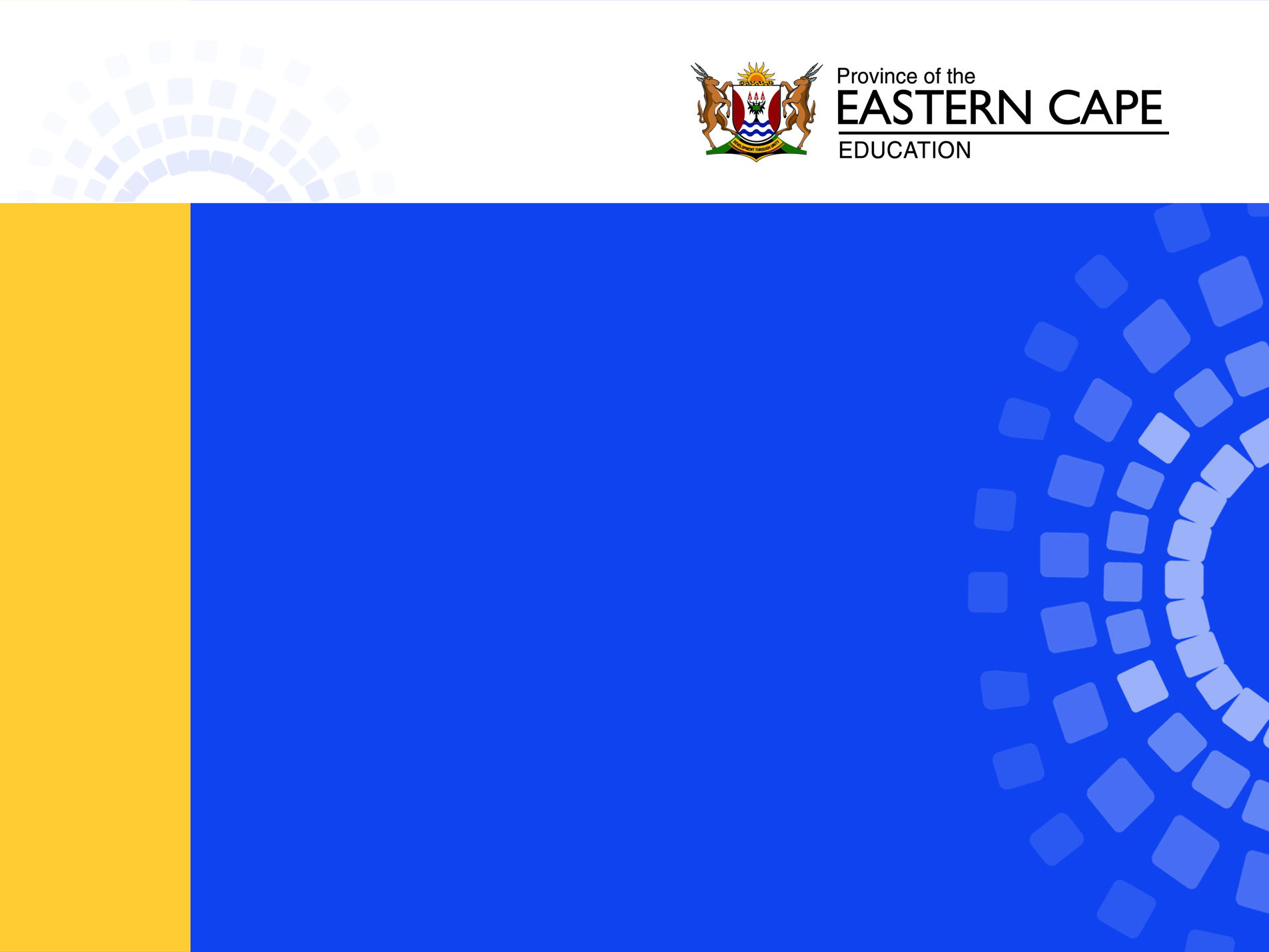 Building Blocks for Growth
CHIEF DIRECTORATE: 
CURRICULUM MANAGEMENT
2020 LEARNER SUPPORT VIRTUAL LESSON 


BUSINESS STUDIES GRADE 12 TERM 2 LESSON: INVESTMENTS – SECURITIES (2) 



MRS K. MGIJIMA
1
TYPES OF SHARES
1.  ORDINARY SHARES
Ordinary shares only receive dividends when profit is made.
Normally the higher the net profit, the higher the dividend.
Shareholders are the last to be paid, if the company is declared bankrupt liquidated.
Shareholders have a right to vote at the Annual General Meeting/AGM.
Rights of ordinary shareholders 
To vote at the Annual General Meeting.
To attend the Annual General Meeting to learn about the company's performance.
To receive interim and annual reports.
To claim on company assets in the event of bankruptcy after all other creditors and preferential shareholders have been paid
2. Preference shares
A fixed rate of return is paid on this type of shares.
Shareholders have a preferred claim on company assets in the event of liquidation.
These shares enjoy preferential rights to dividends/repayment over ordinary shares.
Dividends are payable according to the type of preference share.
Voting rights are restricted to particular circumstances/resolutions.
   Rights of preference shareholders 
Receive dividends regardless of how much profits are made.
Receive a fixed rate of return/dividend.
They are paid first/enjoy preferential rights to dividends.
They have a preferred claim on company assets in the event of liquidation of the company.
Receive interim and annual reports.
They only have voting rights at the AGM under particular circumstances/for certain resolutions
3. Founders' shares
Issued to the founders and incorporators/promoters of the company.
They receive dividends after all other shareholders were paid.
 
4. Bonus shares
Payment in the form of shares to shareholders.
Issued as compensation for unpaid dividends.
Shareholders will own more shares and collect more dividends in the future.
Shareholders receive these shares without being required to pay for them. 

NOTE: You must be able to identify the above mentioned types of shares from given scenarios/statement
Types of preference shares
Participating preference shares. 
are guaranteed minimum fixed dividends.
are entitled to share in any surplus company profits.
receive higher dividends when the company performs well.

Non-participating preference shares/Ordinary preference shares
do not have right to participate in profits after equity shareholders have been paid a dividend.
will not get extra dividend in case of surplus profits.

Cumulative preference shares
Shareholders are compensated for past dividends that were not paid out when profits were too low to declare dividends.
. Non-cumulative preference shares
Shareholders are not compensated for past dividends that were not paid out when profits were low
Redeemable preference shares
Shares can be bought back at the option of the issuing company, either at a fixed price over a certain period of time.
Non-redeemable preference shares
Shares are only bought back when the company closes down for reasons other than bankruptcy.
Convertible preference shares
Shares can be converted into a predetermined number of ordinary shares on the date specified when the preference shares were issued.
Non-convertible preference shares
Shares cannot be converted into ordinary shares.
Differences between ordinary and preference shares
Preference shares
Ordinary shares
Only receive dividends when profit is made.
The higher the profit, the higher the dividend
Last to be paid, if the company is liquidated
Standard shares with no special rights 
Right to vote at the Annual General Meeting.
Some of these types of shares receive dividends regardless of profit made
A fixed rate of return is paid on this type of shares
Have a preferred claim on company assets in the event of liquidation.
These shares enjoy preferential rights to dividends/repayment over ordinary shares.
Voting rights are restricted to particular circumstances/resolutions
INVESTMENT CONCEPTS
1. Debentures
It is issued to raise borrowed capital from the public.
The lender/debenture holder agrees to lend money to the company on certain conditions for a certain period.
Debenture holders are creditors, as the company is liable to repay the amount of the debentures.
Debenture holders receive annual interest payments based on the amount of debentures held.
2. Dividends
The return on an investment in shares which is paid regularly by a company to its shareholders. 
Dividends are decided and managed by the company’s board of directors and approved by the shareholders through their voting rights.
3. Capital gain
The return on property/fixed assets/investments. 
Capital gains tax is payable when you sell an asset that has increased in value since you bought it

4. Simple interest
The interest is calculated on the original/principal amount invested.
The principal amount remains the same over the entire period of investment.
Yields less return on investment.
5. Compound interest
Interest is calculated in every period on original/principal amount plus interest.
Interest is added to the original/principal amount and interest is earned on interest for each defined period.
As interest is added to the investment, the capital increases.
Distinction between compound and simple interest
COMPOUND INTEREST
SIMPLE INTEREST
Interest earned on the original amount and not on the interest accrued. 

Principal amount remains the same over the entire period of investment. 
Yields less return on investment. 
Total amount of interest earned on investment is less.
Interest earned on original amount invested, as well as interest earned in previous period(s). 
Principal amount grows with the addition of interest to it.
 Yields high return on investment. 
Total amount of interest earned on investment is high.
CALCULATION OF INTEREST
Simple interest

FORMULA: Interest = PxRxT
Compound interest

FORMULA: P x (1 + r)n
Calculate the interest amount Ronnete will receive after two years if she invests with Saints Bank.
 
Calculate the interest amount Ronnete will receive after two years if she invests with Caprica Bank.
 
Recommend the best investment option for Ronnete. Motivate your answer.